Erfarenheter från klimatkollen i praktiken – Vilka frågor ställs ofta? Vilka fallgropar finns?
Klimatkollen 2017-03-16
Kersti Linderholm
kersti.linderholm@silvberg.se
www.silvberg.se
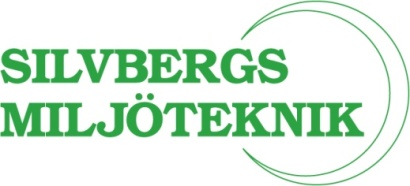 Klimatkollen
Grov beräkning som sorterar fram stort och smått

Tid och indata medger ingen fullständig LCA

Viktigast är att skapa intresse och förståelse hos lantbrukaren
Förberedelse viktigt
Finns uppgifter i Vera om aktuella insatsmedel och deras klimatpåverkan?

Om inte krävs efterforskning hos leverantör eller Greppas rapporter
Diversa gårdar tidskrävande
Insatsvaror och utsläpp måste fördelas

Växtodlingsgård (potatis, spannmål, oljeväxter, hö) -

Djur i kombination med växtodling till avsalu
Slutsatserna
Ofta samma som för annan rådgivning -en resurseffektiv produktion med små förluster

Vilket gör det viktigt att kunna förklara hur och varför vi räknar utsläpp av växthusgaser
Frågor produktion
Vad har andra för klimatpåverkan från sin mjölk, kött, spannmål…..

Vilka utsläpp har den mat vi importerar haft?

Vad är en klimatsmart produktion?
Frågor, energi
Effekt av att byta energikälla till ex
      HVO100, RME osv.
  
 Elda spannmålen 

Strukturkalkning och dragkraftsbehov
Vanliga frågor, mark
Mulljordars utsläpp, vad göra?






Binder mina beten in kol?
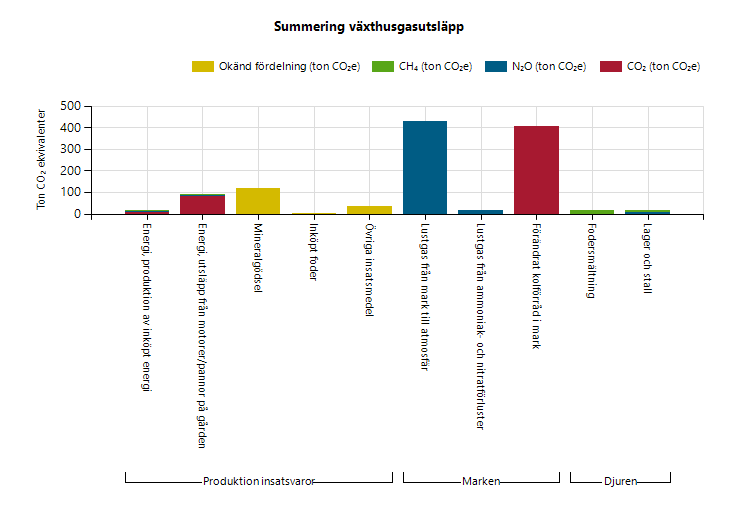 Frågor gödsling
Är det mer klimatvänligt att ha gröngödsling än mineralgödsel?

Vad innebär klimatdeklarerad gödsel?
Vanliga frågor allmänt
Vilka utsläpp har en resa till Thailand?

Varför är det positivt om jag säljer vetet till etanolfabriken men inte bageriet?

Hur stor del är maten av vårt totala klimatpåverkan?
Fallgropar
Är resultatet normalt för den aktuella gården?
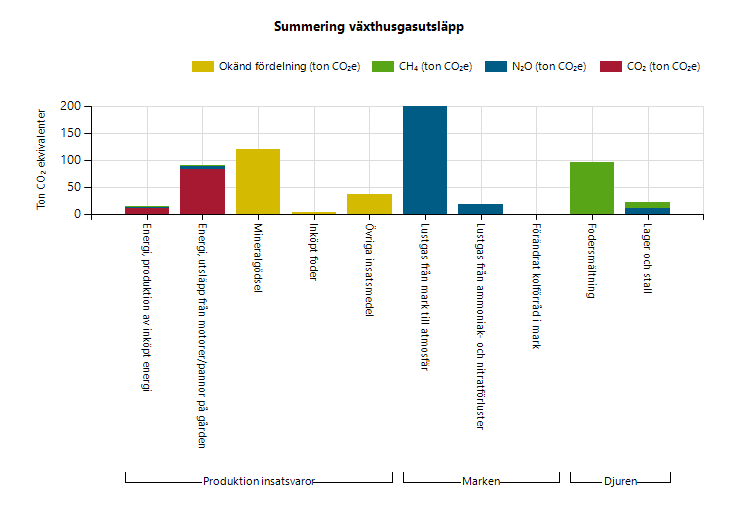 Förväntad skörd ton…..
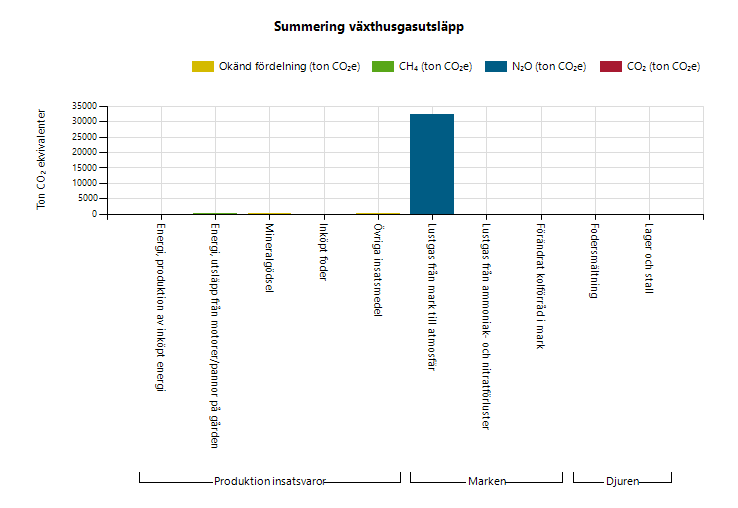 Merparten i Vera är kg men inte här
Mera fallgropar
Lurigt med inmatningar i klimatkollen som inte går in i växtnäringsbalansen
Äggproduktion utan mark
50 stutar men inga utsläpp från fodersmältning
Alla behöver mat
Både det svenska klimatmålet och det internationella tydliggör att livsmedelsproduktion är viktigt
Begränsad klimatpåverkan
………
    Målet ska uppnås på ett sådant sätt och i en sådan takt att den biologiska mångfalden bevaras, livsmedelsproduktionen säkerställs och andra mål för hållbar utveckling inte äventyras. ………
Frågor?
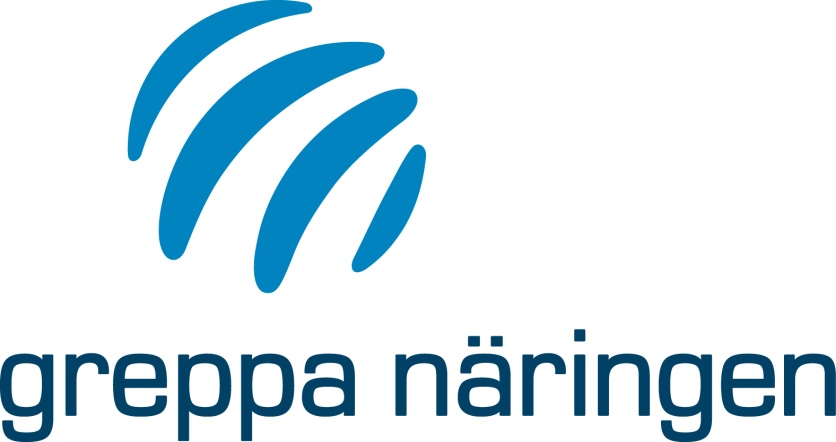